Your guide to the Aged Care Act 2024
The Department of Health, Disability and Ageing has developed this document for aged care providers, aged care workers, and those who play an important role in supporting or assisting older people who are currently receiving or are seeking government funded aged care services. 
This document will support you to have conversations with older people, their families and carers about the Aged Care Act 2024 (the Act), which will start on 1 July 2025, about the changes and what it means for them.
The Department of Health, Disability and Aging reserves the right to add or change supplementary information to this document as needed.
[Speaker Notes: Your guide to the Aged Care Act 2024
The Department of Health, Disability and Ageing has developed this presentation to help you understand and explain the changes introduced by the Aged Care Act 2024, and how they will apply to older people who are currently receiving or seeking government funded aged care.  

This presentation brings together current and relevant learning resources available to you, ensuring they are easily accessed, so that you receive accurate, consistent and personalised information for older people and their support systems about the implications on them of the Aged Care Act 2024. 

This presentation is designed to support conversations about the new Act and what it means. It supplements the Older Persons online module that is available through the My Aged Care website (enter link) and supports face to face sharing of information and discussions.

If you would like more information or resources about the new Act, you can visit: Prepare for the new Aged Care Act | Australian Government Department of Health and Aged Care

The Department of Health, Disability and Aging reserves the right to add or change supplementary information to this guide as needed.]
What the presentation covers
To support your conversations, this document will cover the following topics:
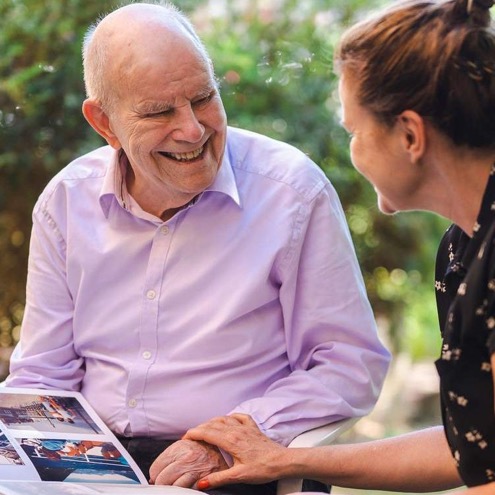 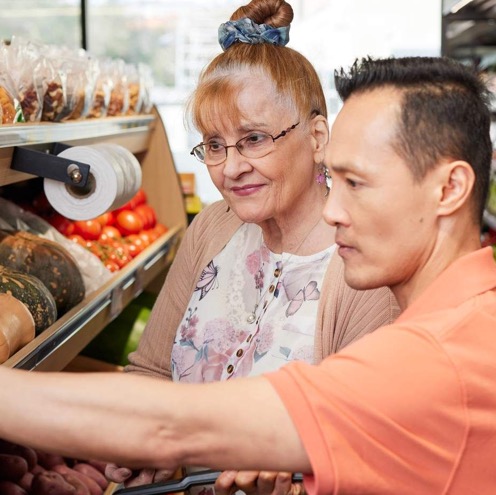 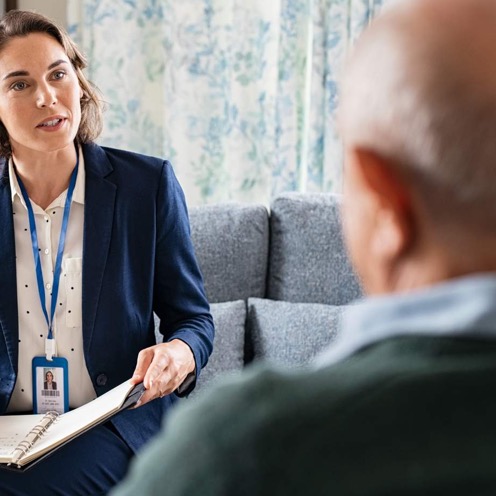 Understanding the Aged Care Act 2024
Services& Fees
Safety& Empowerment
[Speaker Notes: What the presentation covers
In this presentation, we will cover:
Changes across your aged care journey
Your rights in care
Understanding ageism and why it matters
What services will look like
Accessing services and funding
Quality and safety in care
Decision making and empowerment
Speaking up and staying safe

A further presentation will soon be available that provides more detailed information on the practical application of the changes for older people.]
Understanding theAged Care Act 2024
[Speaker Notes: Understanding the Aged Care Act 2024
First, some background information on why these changes are happening and the new Act. 
The Aged Care Act 2024 (the Act) puts the rights of older people first. It includes a Statement of Rights for older people accessing aged care services. 
The Royal Commission into Aged Care found the current ‘old’ Aged Care Act (prior to 2024) and its related legislation was no longer fit for purpose. The Act was updated to address findings and recommendations of the Royal Commission into Aged Care Quality and Safety. The new rights-based Act will put older people who need aged care at the centre of the system.
The new Act underpins responses to 58 Royal Commission recommendations, including:
the Australian Government's response to the Aged Care Taskforce recommendations
the new Support at Home program
strengthened Aged Care Quality Standards
stronger powers for the Aged Care Quality and Safety Commission
a Statement of Rights for older people.
The new Act will also build on priority aged care reforms that have already been delivered.
The new Act starts from 1 July 2025 and responds to issues facing older people, aged care providers, workers and the broader sector. It will put the rights of older people at the center of the aged care system. It will be the main law that sets out how the aged care system will operate.]
Key changes
A rights-based focus
Enhanced quality standards
Greater protections when you speak up
Safeguards around decision-making
An independent complaints process
New funding arrangements
New Support at Home Program
[Speaker Notes: Key changes
There are some important key changes, enhancements and additions that are happening with the introduction of the Aged Care Act 2024. We will start with an introduction to the key changes being introduced by the new Act: 
1. A rights-based focusThe Act introduces a Statement of Rights, which outlines the rights of older people when seeking or accessing government-funded aged care services. Aged care providers (providers) have a responsibility to uphold the Statement of Rights. This should be part of your care plan discussions with your provider.
2. Enhanced quality standardsThe Strengthened Aged Care Quality Standards (Quality Standards) and the Aged Care Code of Conduct clearly define what good care looks like. They set clear expectations for the quality of aged care services you receive from providers and workers. They require providers to deliver person centred care and actively involve you in making decisions about the care you receive. The Code of Conduct applies to all providers and the Quality Standards will apply to providers of a specific range of services.
3. Greater protections when you speak upThe Act increases protections for whistleblowers - people who call out issues. Older people, families, carers, and aged care workers can report a person or organisation who has not followed aged care law, without fear that they will be punished or treated unfairly.
Aged care providers will be required to have a complaints and feedback system to provide an older person, their family and carers, or workers to provide comment on the delivery of government-funded services. A person can also raise complaints directly to the Aged Care Quality and Safety Commission (ACQSC). 
 4. Safeguards around decision-makingYou can register one or more people of your choice to assist you in your decision-making, ensuring you have control and choice over your own life and care.
These registered supporters have a clear responsibility to help you make your own decisions, promote your wellbeing, and act in accordance with your wishes. The supporter cannot make the decision for you.
5. An independent complaints processIf you believe your rights have been breached, or you have a complaint about your care, you can raise this with your provider or make a complaint to the Aged Care Quality and Safety Commission. The Complaints Commissioner will uphold the rights of older people and maintain independent, transparent and accountable complaints processes.
6. New funding arrangementsUnder the Act there are changes to the funding of some aged care services. This includes what the government will pay and what you may need to pay based on a means test, to enable an equitable aged care system. Your provider will work with you to see what you can pay based on your income and value of any assets you own.
7. New Support at Home programSupport at Home program will replace the Home Care Packages Program and the Short-Term Restorative Care Programme from 1 July 2025. The Commonwealth Home Support Programme (CHSP) will transition to the Support at Home Program no earlier than 1 July 2027.]
What is staying the same
No Worse Off Principle (NWOP) for people receiving services on or before 12 September 2024
Single assessment system (commenced in 2024)
No need for reassessment if you are in the system 
MPSP and NATSIFACP providers can still offer immediate services
Request of a re-assessment or a support plan review
[Speaker Notes: What is staying the same
These are the key aspects that are staying the same. Below is a more detailed list of what is staying the same: 
 Planning ahead / transitioning to new arrangements
continuity of care
transitioning of existing services into new system
My Aged Care entry point, functionality and support
Care Finders, Elder Care Support, navigation and advocacy services
income and asset testing of family home
ability to search for a provider by their specialisation
continue to use My Aged Care website Find a Provider tool to search for and compare providers when connecting to care.
Assessing needs
single assessment system workforce (commenced in 2024)
no re-assessment for those already in the system unless their needs change in the future
MPSP and NATSIFACP providers can still offer immediate services where needed.
Connecting to care
most older people will continue to access their services in the same way
support plan based on budget allocation
respite care in a residential care setting
right to be supported by and stay connected to volunteers including through safe visitation.
Receiving quality care
Care Finders, Elder Care Support and other navigation and advocacy services
the ability to exercise choice and control over the planning and delivery of your services, including changing providers
the ability to lodge a complaint
right to make decisions about the care and services they receive with their will and preferences heard and respected.
Fees and contributions
you will not pay fees associated with your Home Care Package if you are assessed as not needing to pay an income tested care fee.
no worse off principle (NWOP) applies to people who, on 12 September 2024, were either receiving a package, on the National Priority System, or assessed as eligible for a package
lifetime cap of $82,347 (indexed) remain for those eligible for the NWOP
current fee arrangements continue for those in residential care before 1 July 2025
NATSIFACP fee structure will remain unchanged.
Changing circumstances
an older person can still request a re-assessment or a support plan review under current processes if already in the system
those new to the system will receive a personalised support plan and service approvals.]
More detail on what is changing
New Statement of Rights for Older People
Clearer eligibility requirements and arrangements 
More help to stay at home
Rights to choice and control care
Enhanced culturally safe and inclusive care
Increased provider obligations 
Enhanced protections and complaints mechanisms
[Speaker Notes: More detail on what is changing

The next part of the presentation provides you with more information on these key changes and what they mean for the older person. You can use this in your conversations by providing more information on each element.]
Statement of Rights - What does this mean for you?
Make your own decisions about your own life
Have your decisions not just accepted, but respected
Get information and support to help you make decisions
Communicate your wishes, needs and preferences
Feel safe and respected
Have your culture and identity respected
Stay connected with your community.
[Speaker Notes: Statement of Rights - What does this mean for you?
It is important that everyone understand the Statement of Rights and what this means. You can use this information to illustrate in more detail what the rights mean for the older person. 

From 1 July 2025, you will have stronger protections under the new rights-based Act. You deserve respect and the right to make your own choices with dignity. This includes when you access government-funded aged care services in your home or in a residential aged care setting.

The Act places older people at the centre of their aged care experience. A key feature of the Act is the Statement of Rights, which clearly outlines the rights you will have when accessing or seeking to access government-funded aged care services.
Independence, choice and control
You have the right to make your own decisions and have control over:
what funded aged care services you use
how you access funded aged care services and who provides them
your money and belongings.

You have the right to get support to make these decisions if you need to.
You also have the right to choose how you live, even if there is some personal risk. For example, choices about your social life and close relationships.
Fair access
You have the right to a fair and accurate assessment to find out what funded aged care services you need.
This assessment should be done in a way that suits you. It should respect your:
culture and background
personal experience and any trauma
cognitive conditions, such as dementia.
You also have the right to get the kind of care you need, when you need it. This includes palliative care and end‑of‑life care.
Safety and quality
You have the right to safe, quality and fair funded aged care services that treat you with dignity and respect.

This includes the right to access funded aged care services that:
value and support your identity, culture and background
respect your experience, including any trauma
are accessible and meet your needs
are free from violence, abuse and neglect.

You have the right to access funded aged care services from:
workers with the right training, skills and experience
providers that meet all the conditions under the aged care laws.
If you feel unsafe when accessing aged care, you can get free support from lawyers, social workers and other specialists. Visit the Attorney-General’s website for more information on protection against elder abuse.
Respect for your privacy and information
Your provider must:
respect your personal privacy
protect your personal information, such as information about your health and finances
allow you to choose when your personal information can be given to someone else, such as an advocate or a lawyer.
You have the right to get records and information about your rights and the funded aged care services you use. This includes how much they cost.
Communication that meets your needs
You have the right to:
get information in a way you understand
give feedback.
You have the right to communicate in the language or method you prefer. This includes using interpreters or communication aids if you need them.
You also have the right to meet with your provider and your supporters in a way that suits you. That might mean meeting at a time of day that works best for you.
Support to raise issues quickly and fairly
When there are issues with your funded aged care services, you have the right to:
get support from your provider
complain without fear or being punished
get a quick and fair response to your complaints.
Support and connection with people and community
You may need support to understand your rights, make decisions or make a complaint. You have the right to get this support from an independent advocate or someone else you choose.
You have the right to communicate with your advocate or support person at any time you like.
Providers should respect the role of the people who are important to you. For example, family, friends and carers.
You have the right to stay connected with:
the people who are important to you
your community, including by taking part in leisure or cultural activities
your pets.
Aboriginal and Torres Strait Islander peoples have a right to stay connected with their community, Country and Island Home.
How to make sure your rights are upheld
Your provider must understand and follow the Statement of Rights. If they don’t, you can make a complaint to the Complaints Commissioner.
You can make a complaint online, by phone or by letter. Visit the Aged Care Quality and Safety Commission website for more information.
If you need support to make a complaint or find information, call the Older Persons Advocacy Network (OPAN) on 1800 700 600.
OPAN has free, independent and confidential advocates to help you.]
Why this matters to you
[Speaker Notes: Why this matters to you
You could also frame the conversation around and discuss why the changes matter to the older person and how the Statement of Rights provides protections and freedom from discrimination - including ageism.]
Ageism and aged care
Ageism matters because it can limit older people’s choices, dignity, and access to quality care.
Everyone has the right to be safe and free from all forms of age-based discrimination.
[Speaker Notes: Ageism and aged care
Ageism is defined as how we think about, feel about, and act towards people based on their age. It includes stereotypes (beliefs), prejudice (feelings), and discrimination (behaviours). Ageism is often unconscious, widely accepted, and deeply embedded in society.  - Definition (COTA Australia, 2023) 
The Aged Care Act 2024 (the Act) includes a Statement of Rights, which outlines that every older person has the right to freedom from discrimination - including ageism. 
Ageism matters because it can limit older people’s choices, dignity, and access to quality care. The Aged Care Act 2024 (the Act) addresses ageism by embedding a rights-based approach that upholds respect, inclusion, and autonomy for every older person.
The Statement of Rights, outlines that every older person has the right to:
dignity, respect, and fairness
choice and control over decisions
safe, appropriate, and person-centred care
freedom from discrimination—including ageism
Everyone has the right to be safe and free from all forms of age-based discrimination. Others making decisions for you based on your age, stereotypes and assumptions, can leave you feeling undervalued, disrespected, and powerless, and have a negative impact on all aspects of your life.
 What is the difference between Ageism and Age Discrimination? 
Ageism is stereotypes, prejudice and discrimination based on age
Age Discrimination is unlawful unfavourable treatment based on age in specific context. 

Under the Age Discrimination Act 2004 (Cth), certain exemptions apply that limit how the law addresses age discrimination in aged care. These include provisions allowing age-based treatment decisions in health and aged care when reasonably necessary, such as prioritising older people for particular services. The Act also permits positive discrimination - measures designed to benefit or reduce disadvantage for older people - like senior discounts or targeted care programs

Everyone has the right to be safe and free from all forms of age-based discrimination. Others making decisions for you based on your age, stereotypes and assumptions, can leave you feeling undervalued, disrespected, and powerless, and have a negative impact on all aspects of your life.]
Ageism
What does ageism look like in aged care?
What does ageism sound like in aged care?
What does ageism feel like in aged care?
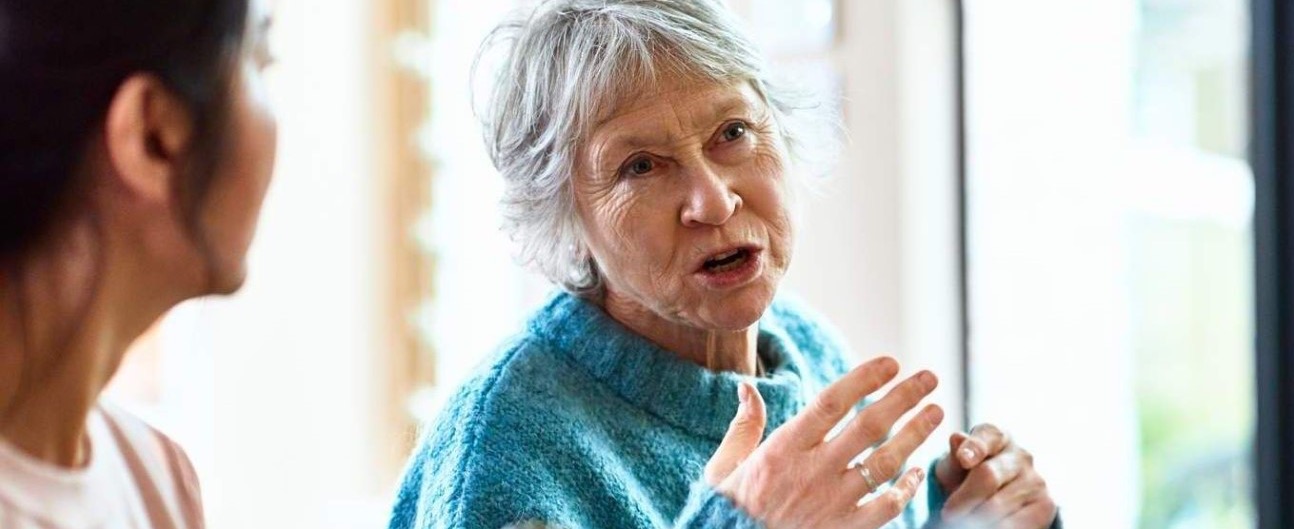 [Speaker Notes: Ageism
Using the following information and the scenarios provided for Harriet and Vin, you can discuss:

What does ageism look like in aged care?
What does ageism sound like in aged care?
What does ageism feel like in aged care?]
What does ageism look like in aged care?
Ageism can be direct or indirect and can have an enormous impact on older people. Here are some examples of what ageism can look like in an aged care environment:
[Speaker Notes: What does ageism look like in aged care?
Using these example behaviours, you could discuss the person’s experience and what ageism might look like to them.]
Believing older people can’t make decisions for themselves
Scenario
Harriet is 84 years old and lives in an aged care facility. She is mentally alert and enjoys joining into group discussions and activities and values making her own choices about her daily routine. Some days, her arthritis limits her ability to join in and move around unassisted or she needs additional support or time to complete daily tasks. 
Even though she’s capable, staff often make decisions for her without asking - like picking her meals, telling her when to join activities, or helping her get dressed even when she says she can do it herself.
[Speaker Notes: Believing older people can’t make decisions for themselves scenario
You can discuss this scenario, the impact and what Harriet could do. You could also use the scenario to prompt a conversation around the person’s own experience in relation to decision making.
The impact
In response to this situation Harriet might end up feeling frustrated and disempowered.
What can Harriet do?
she can communicate with a worker about her needs/wants
get a trusted person, family, friend or advocate to raise this on her behalf with the worker
get a trusted person, family, friend or advocate to raise this on her behalf with the aged care service.
It is the right of the older person to tell the provider what they want and need, and it is the responsibility of the provider to follow their wishes.]
Dismissing older people's concerns
Vin, a 79-year-old resident in an aged care facility, reports ongoing pain in his lower back. When he tells the nurse on duty, she responds, “That’s just what happens when you get old. Nothing to worry about.”
No further assessment was made by the nurse, no referral is made and no follow up is had with Vin.
[Speaker Notes: Dismissing older people’s concerns
You can discuss this scenario, the impact and what Vin could do. You could also use the scenario to prompt a conversation around the person’s own experience in relation to decision making.
The impact
In this situation, Vin might feel dismissed, ignored and that his concerns are not being taken seriously. Vin has the right to feel supported and respected and to have his concerns taken seriously.
What can Vin do?
he can communicate with his carer about his needs/wants
keep reporting his concerns to the nurse on duty
get a trusted person, family, friend or advocate to raise this on his behalf with the nurse
get a trusted person, family, friend or advocate to raise this on his behalf with the aged care service.]
Cultural safety
Older people have the right to culturally safe, culturally appropriate, trauma aware, healing-informed aged care services. 
The National Aboriginal and Torres Strait Islander Ageing and Aged Care Council (NATSIAAC) defines cultural safety through the following key elements:
Self-awareness and reflection
Recipient centred
Building trust and relationships
Centred on living experience and cultural needs
Trauma-aware, healing-informed practice
Continuous improvement and accountability
Day Month 2023
[Speaker Notes: Cultural safety
Under the Statement of Rights, older people have the right to culturally safe, culturally appropriate, trauma aware, healing-informed aged care services. This includes the right to have their identity, culture, spirituality, and diversity valued and supported. For older Aboriginal and Torres Strait Islander people this means they also have the right to stay connected to their community, Country and Island Home.

The National Aboriginal and Torres Strait Islander Ageing and Aged Care Council (NATSIAAC) defines cultural safety through the following key elements:

Self-awareness and reflection
Cultural safety requires providers and workers to understand their own culture and the impact that their culture, thinking, and actions may have on the culture and wellbeing of others through ongoing critical self-reflection.
This self-reflection is critical to ensuring a culturally safe, respectful, responsive and racism free aged care system providing for the optimal safety, autonomy, dignity, and absolute wellbeing of Aboriginal and/or Torres Strait Islander Elders and older people, and their families.
Recipient centred
Only the older person who is the recipient of a service or interaction can determine whether it is culturally safe.
Building trust and relationships
Providers and workers must take responsibility for building trust and relationships with Aboriginal and/or Torres Strait Islander service users, and their families.
Centred on living experience and cultural needs
Creating a new, culturally safe aged care system which centres on the living experience, cultural, and ageing needs, as determined by Aboriginal and/or Torres Strait Islander service users themselves.
Trauma-aware, healing-informed practice
The implementation of a trauma aware, healing informed approach to professional practice, and facilitating a greater understanding and respect for individual and collective cultures, histories, knowledges, traditions, stories, and values of Aboriginal and/or Torres Strait Islander service users, their families and communities, will greatly support the delivery of a quality and culturally safe aged care.
Continuous improvement and accountability
Providers must firmly commit to continuously measure and improve structures and behaviours necessary for cultural safety and quality support to remain embedded in the Australian aged care system.]
Services & fees
[Speaker Notes: There is a new model for delivering aged care services under the new legislation. The new model explains how the system will protect you, with a focus on your rights, wishes, and preferences. It also emphasises stronger working relationships between older people, providers and government agencies. 

The new model changes how: 
complaints and feedback are managed 
information is available to older people 
existing support programs are regulated. 

The new model sets out how both in-home care and residential aged care will be regulated and provided.]
What services will look like
The new model changes how:
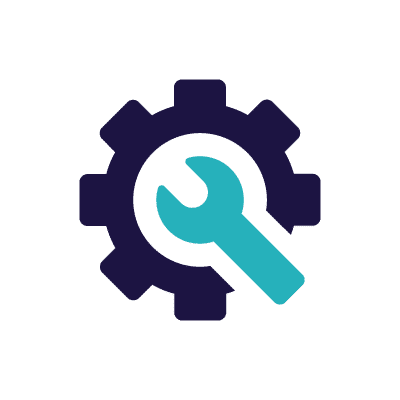 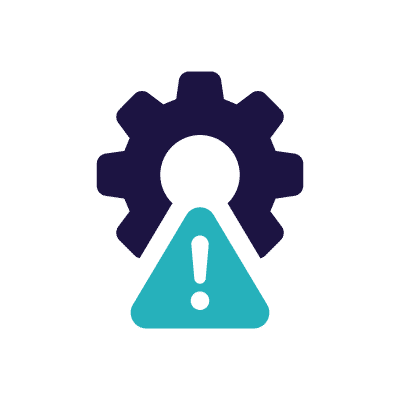 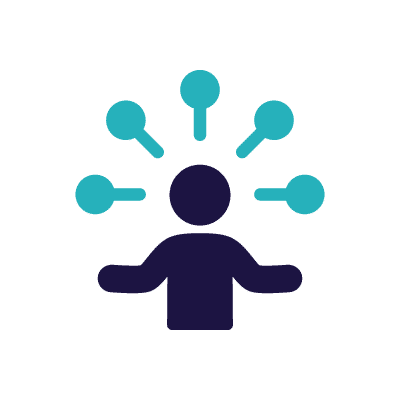 existing support programs are regulated
complaints and feedback are managed
information is available to older people
[Speaker Notes: Introduction to new care models and service delivery
There is a new model for delivering aged care services under the new legislation. The new model explains how the system will protect you, with a focus on your rights, wishes, and preferences. It also emphasises stronger working relationships between older people, providers and government agencies.

The new model changes how:
complaints and feedback are managed
information is available to older people
existing support programs are regulated.

The new model sets out how both in-home care and residential aged care will be regulated and provided.]
Support at Home Program
Better support for you to remain independent at home
Bring together current in-home aged care programs over time 
New assessment and classification arrangements
Increase focus on early interventions
Ensure higher levels of care for those with complex needs
[Speaker Notes: Support at Home Program 
'The aged care system should support older people to live at home for as long as they wish and can do so safely” – Principle 1 of the Aged Care Taskforce
The Australian Government is improving in-home aged care to help you live independently at home for longer. In-home care services will be provided through the Support at Home Program and Specialist Aged Care Programs. 
A new program has been developed called Support at Home, which will bring together some in-home aged care programs from 1 July 2025. 
Support at Home will: 
better support you to remain independent at home through an increase in places 
bring together current in-home aged care programs over time 
have new assessment and classification arrangements to ensure the program is more equitable 
increase focus on early interventions to help you to stay active and independent 
ensure higher levels of care for those with complex needs who require more help to remain at home. 

Which programs will be replaced by Support at Home? 
Support at Home is being implemented in two stages: 
Stage 1 - From 1 July 2025 
The Support at Home program will replace the Home Care Packages (HCP) Program and Short-Term Restorative Care (STRC) Programme. 
Stage 2 - No earlier than 1 July 2027 
The Commonwealth Home Support Programme (CHSP) will become part of the Support at Home program. CHSP will continue operating as usual until it moves to Support at Home.]
Other services
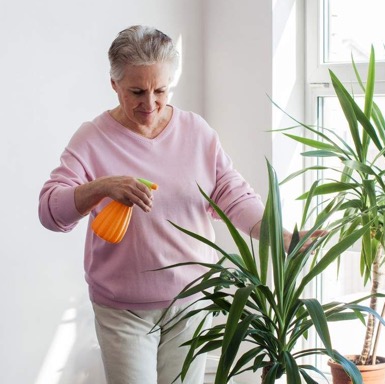 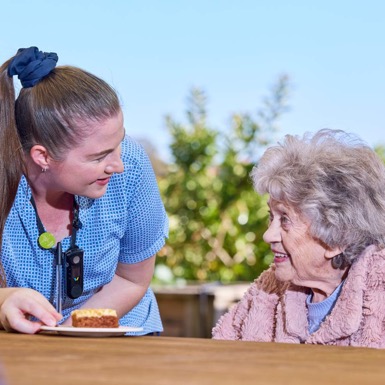 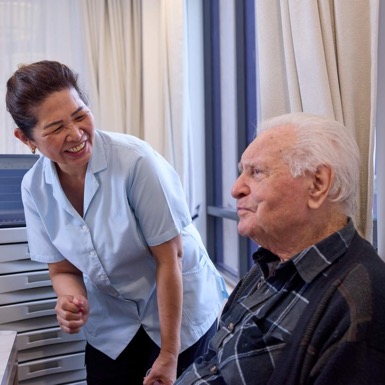 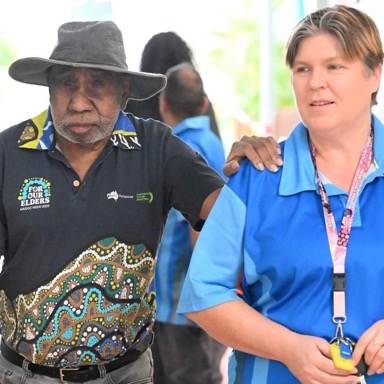 Residential Care
Transition Care Program
Multi-Purpose Service Program
National Aboriginal and Torres Strait Islander Flexible Aged Care Program
Day Month 2023
[Speaker Notes: Other services
While you may be eligible to access services under Support at Home, it may be possible for you to also access specialised services or access additional short-term services.
More information on participant programs can be found here: Accessible aged care services for Australians | My Aged Care.
Participants can also call the My Aged Care Contact Centre on 1800 200 422.
Residential Care
Residential aged care services are available to people who can no longer live in their own home as they age and require continual government-funded aged care services. It includes accommodation and personal care 24 hours a day, as well as access to nursing and general health care services.
Transition Care Program
The Transition Care Program (TCP) helps older people recover after a hospital stay by providing short-term care for up to 12 weeks. Care is tailored to the older persons’ needs and goals. It can provide a package of services such as physiotherapy, occupational therapy as well as social work, nursing support or personal care.
Multi-Purpose Service Program (MPSP)
The MPSP provides combined health and aged care services for some rural and remote communities. Providers delivering services under this program are generally located in small communities where it would not be viable to operate a separate hospital and aged care home.
All providers will deliver residential care services, and some also provide services in the home or community. Contact your local Multi-Purpose Service (MPS) to find out more about the services they deliver. You can use the Find a provider tool on My Aged Care to search for services in your area.
National Aboriginal and Torres Strait Islander Flexible Aged Care Program (NATSIFACP)
NATSIFACP funds aged care services that allow you to feel safe and secure in your identity, culture and community setting. It aims to help you remain close to home and community.]
Accessing Services
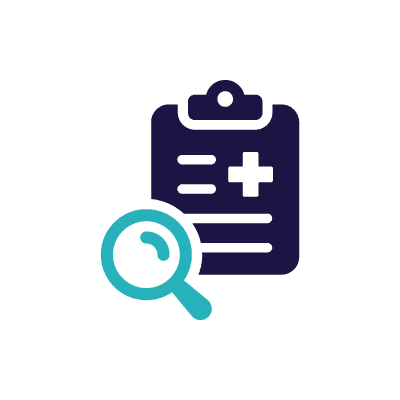 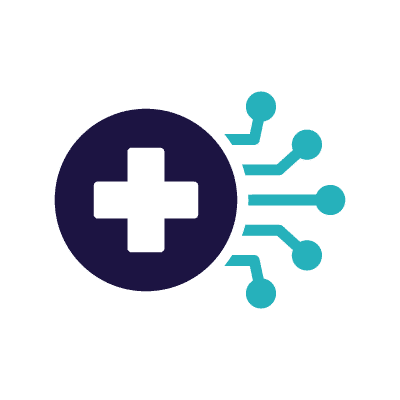 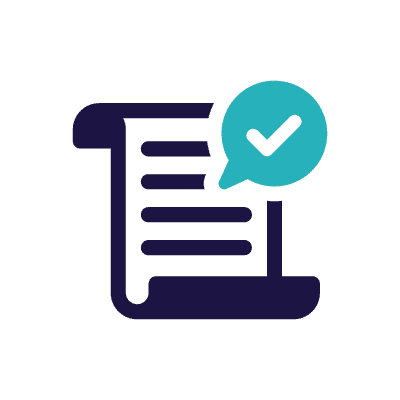 Register and apply for aged care
Eligibility test
Aged care needs assessment
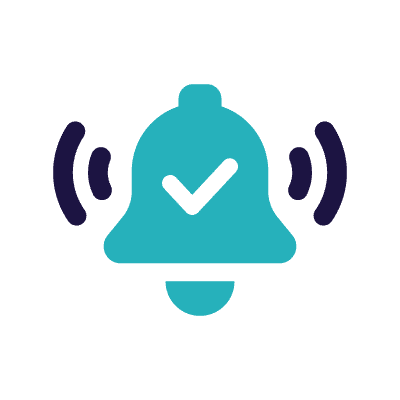 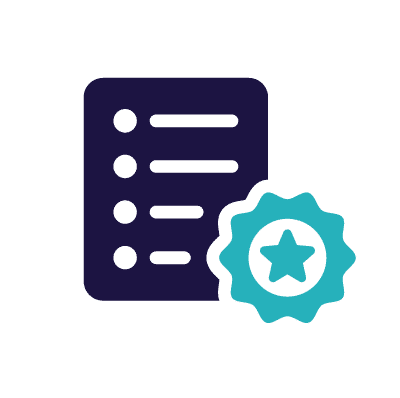 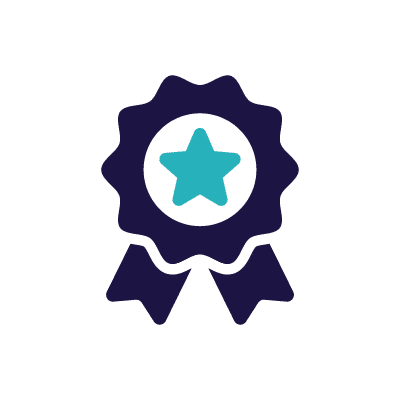 Classification
Prioritisation
Placement and access
[Speaker Notes: Accessing funded aged care services under the Act 
The Act sets up a consistent framework for assessing the eligibility of older people who are seeking to access government-funded aged care services. 
There is now a single assessment process to confirm your eligibility to access government-funded aged care services and assess your needs. 
1. Register and apply for aged care
Register and apply for services through the My Aged Care website or call My Aged Care on 1800 200 422.
2. Eligibility test
You will be assessed against the Eligibility Criteria to determine if you qualify for government-funded aged care services.
3. Aged care needs assessment
You will then be referred for an assessment. Assessments are done in person by an approved needs assessor.
The assessor will explain the process to you, including how the Integrated Assessment Tool works. The assessor may recommend approval of one or more services.
4. Classification
The assessor will determine a classification type and classification level for the recommended services.
The classification type refers to the duration of care needed (duration meaning whether the services is ongoing, short-term, or related to hospital transition).
The classification level refers to the amount of funding you can receive for the services, unless you access services through a specialist aged care program.
5. Prioritisation
You will be prioritised based on how urgently you need the services.
6. Placement and access
Once you have been approved for services, you may be offered a place based on priority. You can start receiving services once a place has been allocated.]
Fees and contributions
‘No Worse Off Principle’ applies for all existing recipients
The new Aged Care Act 2024 sets out the individual fees and contributions
Individual testing to determine what your contribution will be 
Means testing is different between Support at Home and Residential Care.
[Speaker Notes: Fees and contributions
You can provide the following information about fees and contributions focusing on these key elements. 
The new legislation sets out the individual fees and contributions that are payable for government-funded aged care services. This includes means testing to determine what your contributions will be.
The calculation for means testing is different between Support at Home and Residential Care.
Fees and contributions will also be different if you choose to access services under a specialist aged care program.
Financial hardship assistance
Financial hardship assistance can help you, if for reasons beyond your control, you can’t afford your aged care costs. Each case is assessed on an individual basis.
If you are eligible, the Australian Government will pay some, or all, of your fees and charges – helping you to get the care you need. Or in the case of a specialist age care program, your provider will have their own policies in place to cover these situations.
Support at Home contributions
Your contributions to government-funded aged care services will be based on a combination of your income and assets. You will access a Support at Home budget based on your approved classification category and level.
The 'no worse off principle' for fee arrangements
A ‘no worse off’ principle is applied for anyone receiving care under an existing program.
This principle means that older rules still apply to people who were already using a service before new rules start.
Home care recipients moving to the new program in July 2025 will be allocated Support at Home funding that is equivalent to their existing Home Care Package (HCP) level and aligned to new program rules.
For participant contributions, a no worse off principle applies for Home Care Package (HCP) recipients who, on 12 September 2024, were either receiving a Home Care Package, on the National Priority System, or assessed as eligible for a package.
These participants will make the same contributions, or lower, than they would have had under HCP program arrangements, even if they are re-assessed into a higher Support at Home classification at a later date.
‘No worse off’ principle arrangements include:
Previous HCP recipients who were not required by Services Australia to pay an income-tested care fee will continue to make no contributions for the remainder of their time in Support at Home.
If you are a full rate pensioner paying no fees under your HCP as at 12 September 2024, you will never pay fees under Support at Home.
Previous HCP recipients who, based on the outcome of their income test were required to pay an income-tested care fee, will transition to Support at Home with discounted contribution arrangements. Services Australia will notify these participants, and their provider of the contribution amount payable. These participant contribution arrangements also include maintaining the current lifetime cap.]
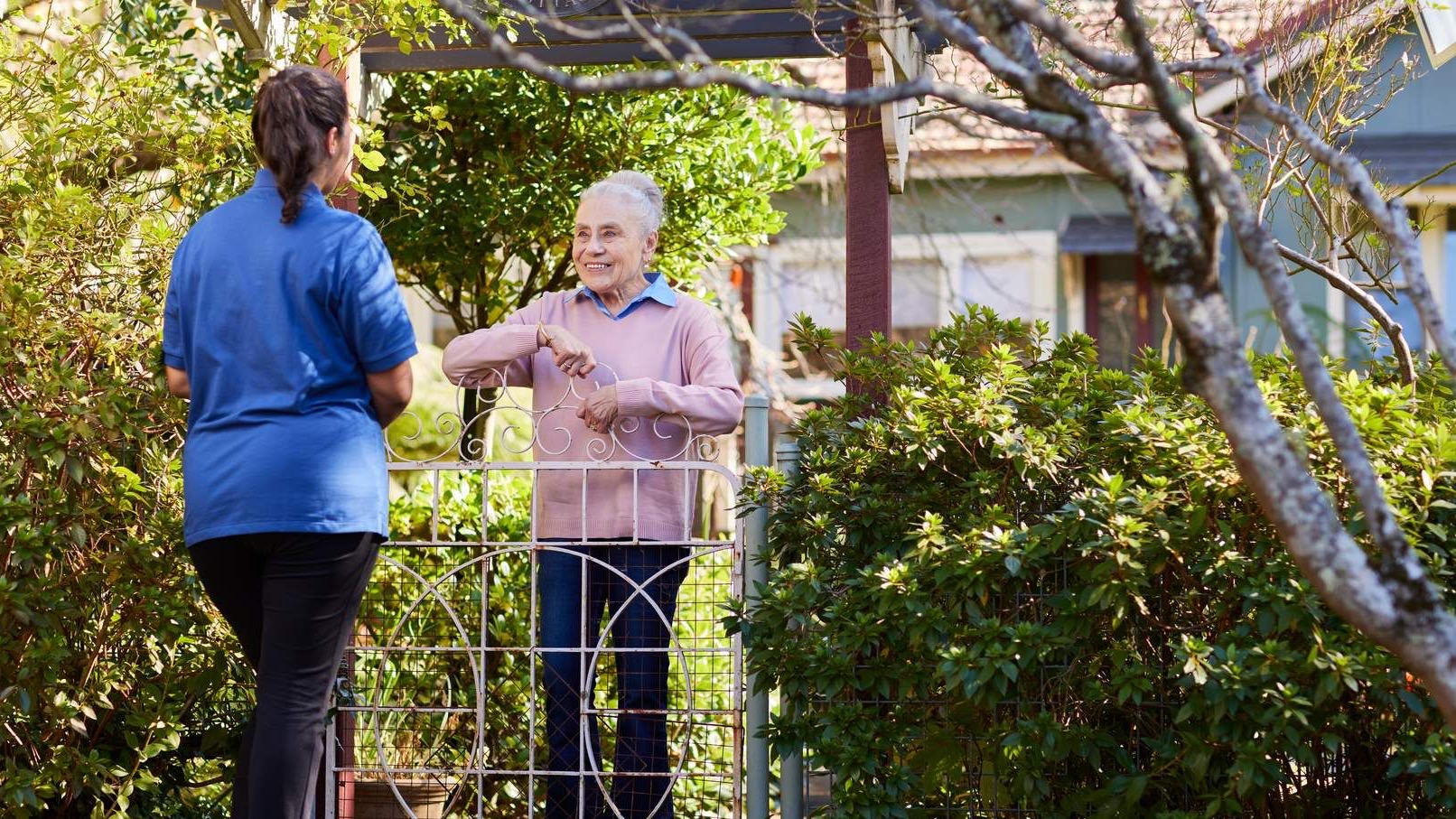 If you are currently on a Home Care Package you will move to the Support at Home program in July 2025.You will be allocated Support at Home funding that is equivalent to your existing Home Care Package level and aligned to the new program rules.
Day Month 2023
[Speaker Notes: You can also emphasise that those currently receiving services through Home Care Package (HCP) program that they will be transitioned to Support at Home.]
Residential Care Means Testing
A resident’s means tested amount is based on your assessable income and assets. 
It will continue to be the sum of your income tested amount and asset tested amount. 
Income and asset taper rates are changing. 
Current means tested care fee will be abolished. 
Introduction to Hotelling Supplement
Government will fund all clinical care costs in residential aged care.
[Speaker Notes: Residential Care contributions 
The new legislation will see some changes to the Residential Care contributions including the following: 
Means testing 
A resident’s means tested amount is based on your assessable income and assets. 
It will continue to be the sum of your income tested amount and asset tested amount. 
Income and asset taper rates are changing. 
Current means tested care fee will be abolished. 
Introduction of hotelling contribution 
The Hotelling Supplement will be means tested for new residents (from 1 July). 
Residents who can afford to pay their full accommodation costs will contribute to daily living costs such as food, cleaning, laundry and utilities. 
Non-clinical care contribution 
The Government will fund all clinical care costs in residential aged care. 
The new means-tested Non-Clinical Care Contribution (NCCC) will replace the Means Tested Care Fee. 
This contribution is for non-clinical care costs such as bathing and mobility assistance. 
It only applies to residents paying the full Hotelling Supplement contribution. 
 Mandatory reporting 
Providers will regularly report individual refundable deposit balances. 
You will need to report changes to your personal and financial circumstances. 
You can elect to be classified ‘means not disclosed’. You won’t be asked to report financial circumstances and you won’t be eligible for government support with accommodation costs or NCCC. 
Accommodation costs
Retentions will apply to the refundable accommodation deposit (RAD) or refundable accommodation contribution (RAC) paid by eligible residents.
Daily accommodation payments (DAPs) will be indexed on 20 March and 20 September
‘No worse off principle’ for residential care fee arrangements
If you are currently in mainstream residential care, you will retain your existing contribution arrangements for the entirety of your stay in residential care. A no worse off principle will apply to everyone in residential aged care on 30 June 2025. Existing residents retain their existing contribution arrangements for the entirety of their stay in residential care]
Safety & Empowerment
Strengthened Aged Care Quality Standards
The strengthened Quality Standards:
place older people at the centre of their care
support older people living with dementia
better include older people from diverse backgrounds
provide stronger requirements for clinical care and food and nutrition
use clear language and minimise duplication
reflect the new Statement of Rights.
[Speaker Notes: Strengthened Aged Care Quality Standards
The strengthened Aged Care Quality Standards (Quality Standards) set expectations for providers to ensure they deliver safe and quality care. They create a shared understanding of what is expected in aged care. 
The strengthened Quality Standards: 
place older people at the centre of their care 
support older people living with dementia 
better include older people from diverse backgrounds 
provide stronger requirements for clinical care and food and nutrition 
use clear language and minimise duplication 
reflect the new Statement of Rights. 

Theindividual 
I have the right to be treated with dignity and respect and to live free from any form of discrimination. I make decisions about my government-funded aged care services, with support when I want or need it. My identity, culture and diversity are valued and supported, and I have the right to live the life I choose. My provider understands who I am and what is important to me, and this determines the way my government-funded aged care services are delivered. 
The organisation 
The organisation is well run. I can contribute to improvements to care and services. My provider and aged care workers listen and respond to my feedback and concerns. I receive government-funded aged care services from aged care workers who are knowledgeable, competent, capable and caring. 
Care and services 
The government-funded aged care services I receive: 
are safe and effective 
optimise my quality of life, including through maximising independence and reablement 
meet my current needs, goals and preferences 
are well planned and coordinated 
respect my right to take risks. 
The environment 
I feel safe when receiving government-funded aged care services. Where I receive government-funded aged care services through a service environment, the environment is clean, safe and comfortable and enables me to move around freely. Equipment is safe, appropriate and well-maintained and precautions are taken to prevent the spread of infections. 
Clinical care 
I receive person-centred, evidence-based, safe, effective, and coordinated clinical care services by health professionals and competent aged care workers that meets my changing clinical needs and is in line with my goals and preferences. 
Food and nutrition 
I receive plenty of food and drinks that I enjoy. Food and drinks are nutritious, appetising and safe, and meet my needs and preferences. 
The dining experience is enjoyable, includes variety and supports a sense of belonging. 
The residential community 
I am supported to do the things I want and to maintain my relationships and connections with my community. I am confident in the continuity of my care and security of my accommodation.]
How do providers comply with the Standards?
Safe and quality services 
Providers must deliver services that are safe and of quality, ensuring they meet the needs and rights of older people.
Accountability 
Providers are held accountable for their actions and must regularly demonstrate their compliance with the Quality Standards.
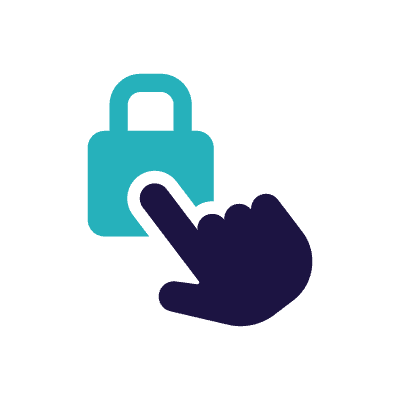 Continuous improvement 
Providers must commit to continuous improvement towards the delivery of high-quality care.
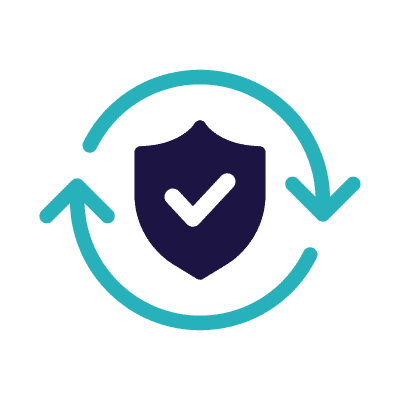 [Speaker Notes: How do providers comply with the Standards?
There is a Code of Conduct in Aged Care (Code of Conduct) that all registered providers, carers, and aged care workers (including volunteers) must follow when delivering aged care services. 

Safe and quality services - Providers must deliver services that are safe and of quality, ensuring they meet the needs and rights of older people. 

Accountability - Providers are held accountable for their actions and must regularly demonstrate their compliance with the Quality Standards. 

Continuous improvement - Providers must commit to continuous improvement towards the delivery of high-quality care.

If you need to report an incident that you believe breaches the Quality Standards, the Aged Care Quality and Safety Commission will take appropriate action to ensure transparency and accountability, supporting the delivery of high-quality and safe care. 
 Provider responsibilities and duties of care 
All government-funded aged care providers need to be registered with the Aged Care Quality and Safety Commissioner before they can start offering services. As part of their registration, providers need to meet obligations based on the type of services they deliver. 
The obligations aim to have the following result: 
Safe and quality services: Providers must deliver services that align with the rights of older people, ensuring safety and quality. 
Accountability: Providers are held accountable for their actions and must report incidents to regulatory agencies. 
Once registered, a provider must meet obligations that include: 
Delivery of government-funded aged care services must be in accordance with any applicable requirements prescribed by the Aged Care Quality and Safety Commission Rules (the Rules). 
Providers actions must be in alignment to the Code of Conduct. 
Providers must have an agreement with every older person they provide government-funded aged care services to, known as a Service Agreement. 
Providers must have a care and services plan for every older person they provide government-funded aged care services to, in line with the Rules. 
Providers must comply with the Rules surrounding the use of restrictive practices. 
Providers also must have sufficient incident management processes and be aware of their obligations surrounding reportable incidents. 

Failure to meet these conditions could result in the providers registration being revoked, and/or fines being imposed.]
What safe, respectful, high-quality care should feel like
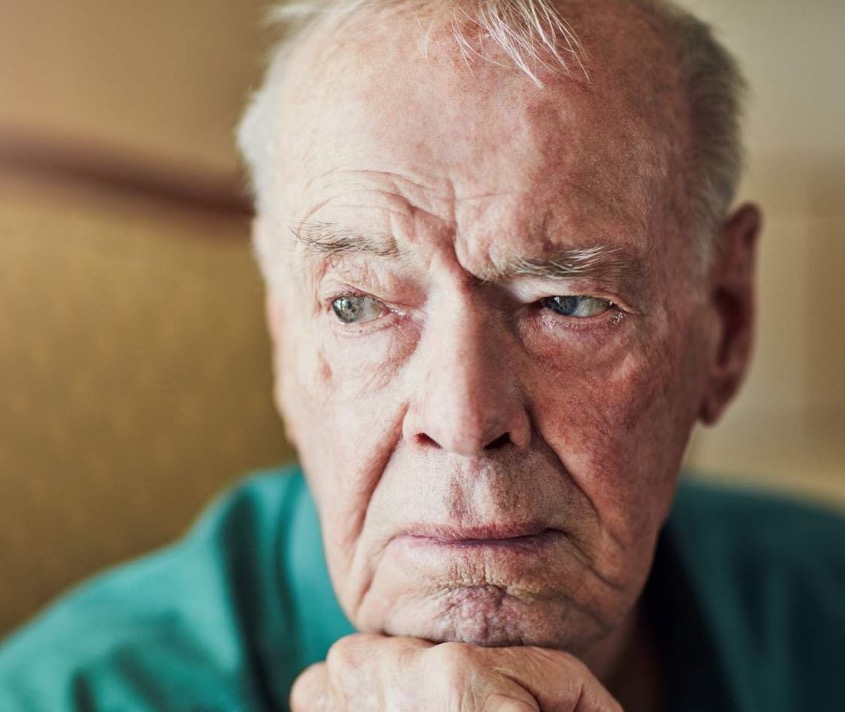 [Speaker Notes: What safe, respectful, high-quality care should feel like 
You can use the following scenarios to illustrate what this should feel like.

Scenario 1
Mei, a 70-year-old with chronic health issues, has recently chosen to receive care in her home. She values her privacy and enjoys spending time with her family. 
The aged care provider follows the Code outlined in the Act. The aged care provider delivers care in line with responsibilities under the Act including the Strengthened Standards and the Code. Here is how these obligations shape Mei's care. This includes:
Promoting health 
The service provider ensures that all Support at Home services delivered to Mei promote her health and wellbeing. They regularly assess her needs, wishes and preferences and update her care plan to reflect any changes. 
Worker suitability 
The provider has a robust system in place to ensure that all workers are suitable for delivering aged care services, care or support. They conduct regular screenings and background checks to maintain a safe environment. 
Safeguarding functions 
The provider has a system for reporting and addressing any inappropriate conduct. If any issues arise, they are promptly reported to the regulatory agencies, ensuring transparency and accountability. 
Positive impact 
By complying with the Code, the provider delivers Mei with a supportive and respectful environment. She feels safe, valued, and empowered, which significantly enhances her quality of life. 
Scenario 2
Bruce, a 75-year-old with mobility issues, recently moved into an aged care home. He values his independence and enjoys participating in community activities. 
The residential aged care provider follows the provider obligations outlined in the Act. Here is how these obligations shape Bruce's care:
Safe and quality services 
The residential aged care provider ensures that all services delivered to Bruce are safe and of high quality, and in line with his service agreement. They regularly assess his needs, wishes and preferences and update his care plan to reflect any changes. 
Incident management 
The aged care home has a robust incident management system in place. If any incidents occur, a worker promptly reports it to the regulatory agencies, ensuring transparency and accountability. 
Restrictive practices 
The aged care workers only use restrictive practices as a last resort and in accordance with prescribed rules. They always consider the impact on Bruce and seek alternatives whenever possible. 
Positive impact 
Personalised care: Bruce's care plan is tailored to his needs, wishes and preferences, ensuring he receives the best possible care. 
Safety and wellbeing: The residential aged care provider’s commitment to safe and quality services ensures Bruce’s safety and wellbeing. 
Transparency: The incident management system ensures that any issues are promptly addressed, maintaining trust and accountability.]
Provider responsibilities and duties of care
Safe and quality services: Providers must deliver services that align with the rights of older people, ensuring safety and quality.
Accountability: Providers are held accountable for their actions and must report incidents to regulatory agencies.
Failure to meet these conditions could result in the providers registration being revoked, and/or fines being imposed.
Day Month 2023
[Speaker Notes: Provider responsibilities and duties of care
All government-funded aged care providers need to be registered with the Aged Care Quality and Safety Commissioner before they can start offering services. As part of their registration, providers need to meet obligations based on the type of services they deliver.
The obligations aim to have the following result:
Safe and quality services: Providers must deliver services that align with the rights of older people, ensuring safety and quality.
Accountability: Providers are held accountable for their actions and must report incidents to regulatory agencies.
Once registered, a provider must meet obligations that include:
Delivery of government-funded aged care services must be in accordance with any applicable requirements prescribed by the Aged Cared Rules 2025 (the Rules).
Providers actions, and those of their aged care workers, must be in alignment to the Code of Conduct.
Providers must have an agreement with every older person they provide government-funded aged care services to, known as a Service Agreement.
Providers must have a care and services plan for every older person they provide government-funded aged care services to, in line with the Rules.
Providers must comply with the Rules surrounding the use of restrictive practices.
Providers also must have sufficient incident management processes and be aware of their obligations surrounding reportable incidents.
Failure to meet these conditions could result in the providers registration being revoked, and/or fines being imposed.]
Decision making and empowerment
Independence and choice 
Access to care 
Quality and safety 
Privacy 
Communication and feedback
Support and advocacy
[Speaker Notes: Decision making and empowerment
What supported decision-making is and how it protects your rights 
Supported decision-making is the process of providing support to help you make and communicate your decisions and remain in control of your life. Everyone has the right to make decisions about their life, including the support and services they receive from aged care. This applies even in circumstances where there is personal risk and is driven by your will and preference, not best interest. 
The Statement of Rights is a fundamental part of the Act supporting older people to make and communicate their decisions. 
You are in control of your care decisions
When the Act starts, you can still choose who can support you to make decisions, including if you want or need support. These people are called registered supporters. Carers and other significant people in your life can continue to play an important role in supporting you, without needing to become a registered supporter.
As of 30 June 2025, if you have a regular or authorised representative active in My Aged Care, they will become a registered supporter on 1 July 2025.
Becoming a registered supporter does not provide a person with decision-making authority. A registered supporter’s role is to support you to make decisions. In supporting you to make decisions, registered supporters have duties they must uphold.
A registered supporter must:
Prioritise the older person's preferencesPrioritise the will and preferences of the older person they support, and promote their personal, cultural and social wellbeing.
Provide support as neededSupport the older person only as much as needed for them to make their own decisions.
Help maintain decision-making abilityDo their best to help the older person maintain their ability to make their own decisions.
Avoid conflicts of interestTake steps to avoid or manage conflicts of interest.
Understand dutiesEnsure they know and understand their duties. This includes any consequences for non-compliance.
When performing these duties, registered supporters must act honestly, diligently, and in good faith. All these changes put the rights of older people at the centre of decision-making.
Some registered supporters may also have guardianship, enduring power of attorney or similar legal authority. These people are appointed decision-makers under state or territory arrangements to make a decision on behalf of an older person.
If you or your current regular representative do not want to move to a new supporter relationship, you can withdraw/end the relationship in My Aged Care. Doing this before 1 July is called ‘opting out’.]
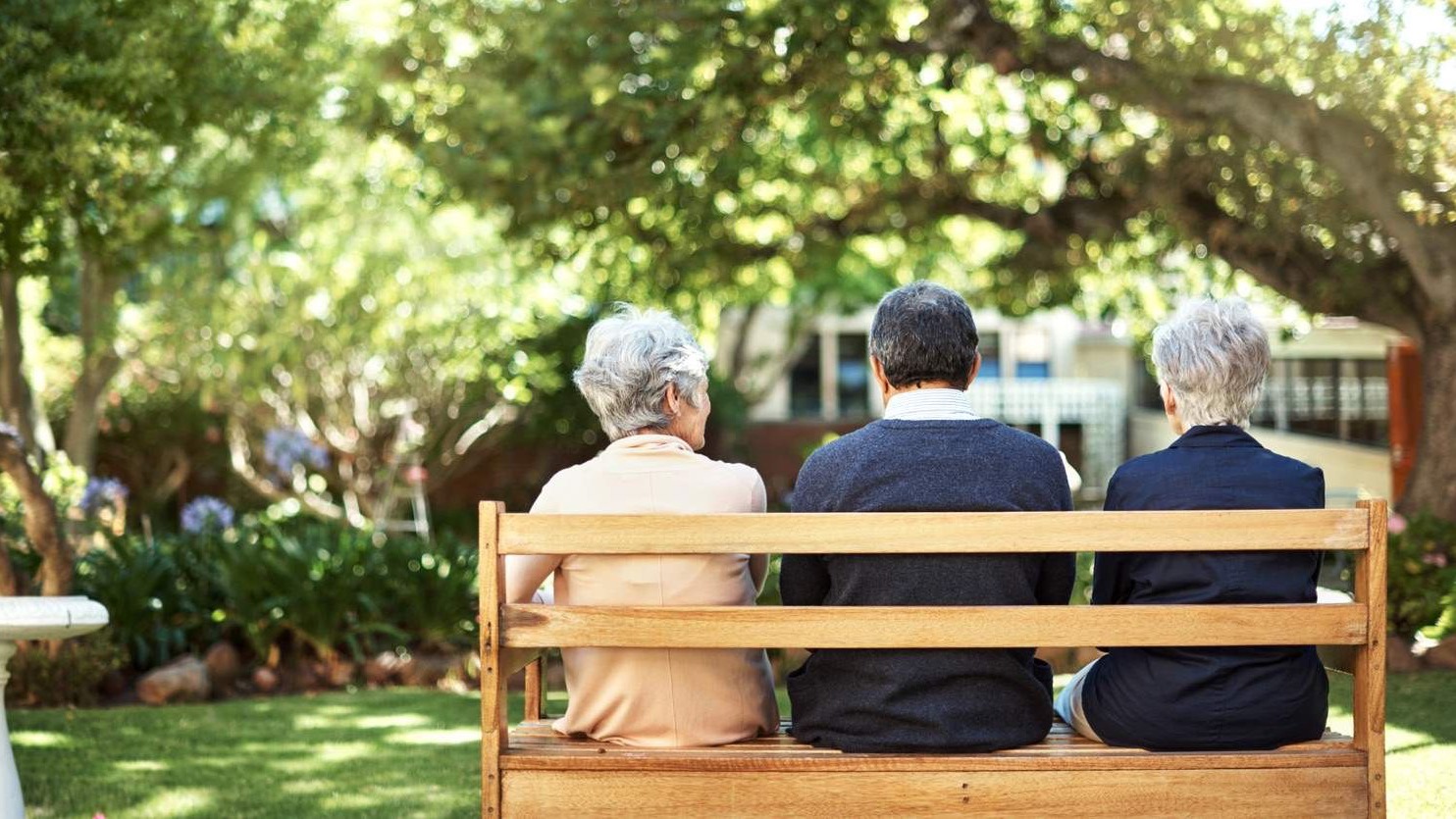 You are in control of your care decisions
[Speaker Notes: You are in control of your care decisions 
When the Act starts, you can still choose who can support you to make decisions, including if you want or need support. These people are called registered supporters. Carers and other significant people in your life can continue to play an important role in supporting you, without needing to become a registered supporter. 
As of 30 June 2025, if you have a regular or authorised representative active in My Aged Care, they will become a registered supporter. 
Becoming a registered supporter does not provide a person with decision-making authority. A registered supporter’s role is to support you to make decisions. In supporting you to make decisions, registered supporters have duties they must uphold. A registered supporter must: 
prioritise the will and preferences of the older person they support, and promote their personal, cultural and social wellbeing 
support the older person only as much as needed for them to make their own decisions  
do their best to help the older person maintain their ability to make their own decisions 
avoid or manage conflicts of interest 
ensure they know and understand their duties; this includes any consequences for non-compliance. 
When performing these duties, registered supporters must act honestly, diligently, and in good faith. All these changes put the rights of older people at the centre of decision-making. 
Some registered supporters may also have guardianship, enduring power of attorney or similar legal authority. These people are appointed decision-makers under state or territory arrangements to make a decision on behalf of an older person. 
If you or your current regular representative do not want to move to a new supporter relationship, you can withdraw/end the relationship in My Aged Care. Doing this before 1 July is called ‘opting out’.]
Speaking up and staying safe - raising concerns
Speak up safely
Whistleblower protections
Multiple reporting channels
Anonymous complaints allowed
Independent advocacy support
Free and confidential help
[Speaker Notes: Speaking up and staying safe
How to raise concerns if something feels wrong 
Every older person, people who are close to them, and aged care workers should feel safe to make complaints about the delivery of funded aged care services without fear of being punished or treated unfairly. 
Making a complaint can improve the quality of your care and help other people with the same problem. 
Providers will be required to have a complaints and feedback system to provide an older person, their family and carers, or workers a pathway to provide comment on the delivery of funded services. 
You can also make a confidential or anonymous complaint to the Aged Care Quality and Safety Commission (ACQSC). Raising concerns is safe and easy and anyone can make a complaint, including: 
people who use aged care 
family, friends, representatives and carers of people who use aged care 
aged care staff and volunteers 
health and medical professionals. 
Overview of whistleblower protections 
The Act will do more to protect whistleblowers – people who call out issues. This is to make sure older people, people who are close to them, and aged care workers can report information without fear that they will be punished or treated unfairly. 
People can make a report to: 
an aged care worker of a registered provider 
a registered provider 
a responsible person of a registered provider 
an independent aged care advocate 
the department, or an official of the department 
the Commissioner or a staff member of the ACQSC 
police officer. 
People can make the report in person, over the phone or in writing. The report can also be made anonymously. 
The report can be made about someone who has not followed the aged care law, or more broadly, about an organisation that hasn’t followed the aged care law. 
If someone makes a report, they will: 
be protected from any negative results that come from making the report 
have their identities or identifying information protected, with some exceptions – for example, where it is necessary to share information with the ACQSC or a lawyer, or to prevent a serious threat to a person or people. 
Where to go for help and advocacy support 
If you’re seeking, or receiving, government-funded aged care services, and would like support to work out what’s best for your situation, an aged care advocate can help. An advocate is an impartial person who can support you in a variety of situations – from understanding aged care services or fees through to understanding your rights and managing your aged care. The National Aged Care Advocacy Program (NACAP) is free, independent and confidential support that can be used by all older persons receiving or seeking government funded aged care services, their families and carers. 
The Australian Government also funds the Older Persons Advocacy Network (OPAN) to deliver the NACAP across Australia. The program provides free, confidential and independent information and support to older people seeking or receiving government-funded aged care as well as their families of choice or and other supporters. 
OPAN’s aged care advocates can help you to understand and exercise your aged care rights, find aged care services that meet your needs, and resolve issues with your government-funded aged care provider. 
If you have questions or concerns, you can speak to an aged care advocate by calling the Aged Care Advocacy Line on 1800 700 600 to be connected with the aged care advocacy organisation in your state or territory or alternatively visit their website.]